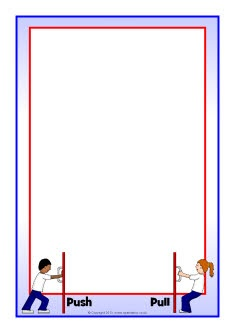 November 17, 2017
7th PDN
    6th PDN
2.Sharpen Pencil
3. Sit in Assigned Seat
4. Complete PDN
LO
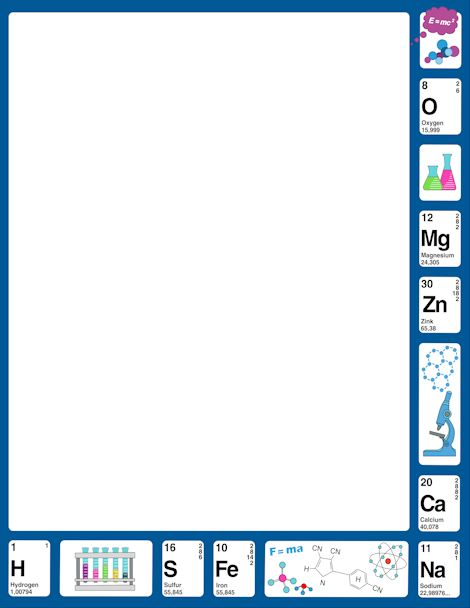 7th Grade
We will compare/contrast the different types of asexual reproduction.
6th Grade
We will describe how changes in motion, speed, and direction are affected by an unbalanced force.
DOL
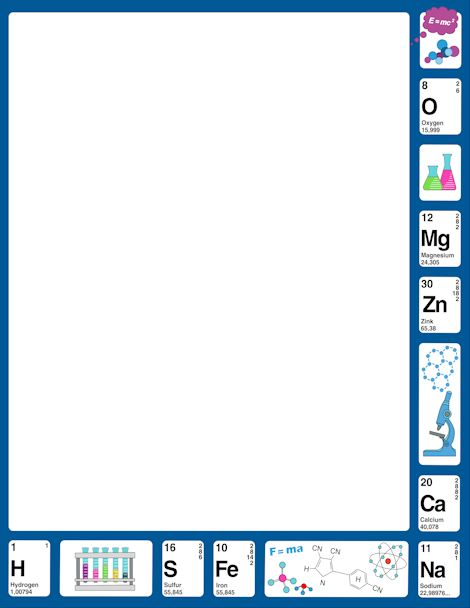 7th Grade
I will complete 5/5 written assessment questions over sexual/asexual reproduction in an exit slip.
6th Grade
I will explain how an unbalanced force can affect a change in position in an exit slip.
TEK
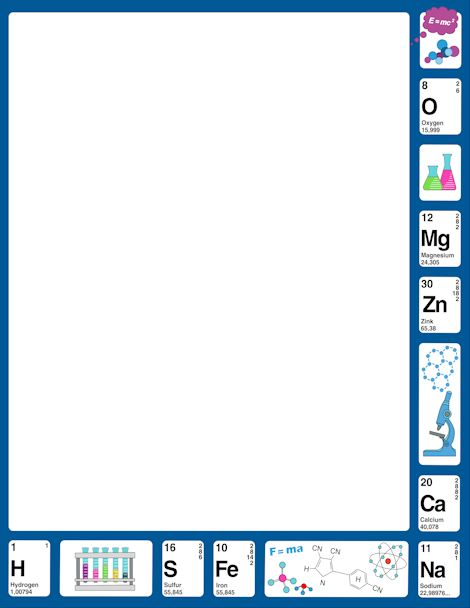 7th Grade
7.14
(B)  compare the results of uniform or diverse offspring from sexual reproduction or asexual reproduction
6th Grade
6.8
(B)  identify and describe the changes in position, direction, and speed of an object when acted upon by unbalanced force
Agenda
7th Grade
PDN
Video Clip
poster
DOL
6th Grade
PDN
Video Clip
Wind Up Toy Lab
DOL
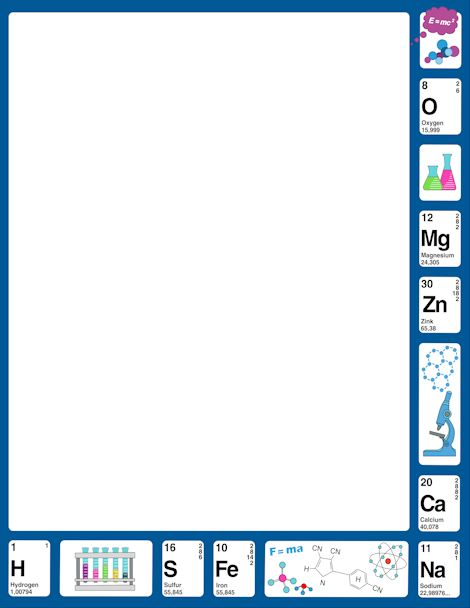 My friend and I are going on a trip that is 150 miles away and the average speed limit is 75m/h.  How long will it take us to get there?
Speed/distance/time triangle song
https://www.youtube.com/watch?v=9x7hP5LM1UE

Calculating Speed
https://www.youtube.com/watch?v=JZD3WlqtRyo
We have all heard, or most of us have heard the saying it takes two to tango.  Does this saying refer to sexual or asexual reproduction? In a CLEAN, scientific way explain why.
Class Discussion Notes…
Sexual Reproduction Vs’ Asexual Reproduction Video
https://www.youtube.com/watch?v=fcGDUcGjcyk
Sexual / Asexual Reproduction power point
Login to www.coachpease.com
Click on 3rd 6 weeks
Go to far right of screen, find 7th grd. 2017-18
Click on asexual vs sexual reproduction
Once downloaded , click on present (top right corner of screen)
Use information in power point to complete foldable
Types of Asexual Reproduction Poster